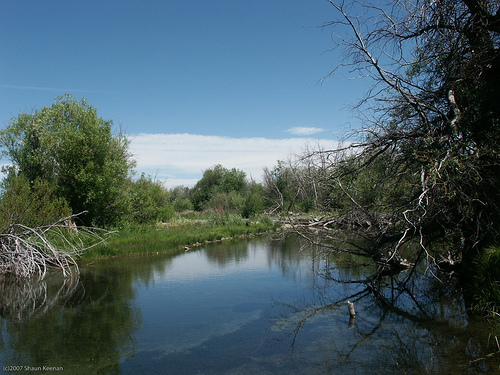 BE STILLAND KNOW THAT I AM GOD
PSALM 46:10
INTRODUCTION
Our culture is an extremely busy and noisy culture.
Job or jobs
Family/social gatherings
INTRODUCTION
Our culture is an extremely busy and noisy culture.
Job or jobs
Family/social gatherings
Responsibilities at home
Responsibilities to the church
INTRODUCTION
Our culture is an extremely busy and noisy culture.
Job or jobs
Family/social gatherings
Responsibilities at home
Responsibilities to the church
We “hit the floor running” and “don’t stop ‘til we drop”
INTRODUCTION
Our culture is an extremely busy and noisy culture.
Job or jobs
Family/social gatherings
Responsibilities at home
Responsibilities to the church
We “hit the floor running” and “don’t stop ‘til we drop”
We have sayings such as “Silence is golden”
INTRODUCTION
We move from one responsibility to another, from one meeting to another, whether or not we’re finished with the previous one or not.
INTRODUCTION
We move from one responsibility to another, from one meeting to another, whether or not we’re finished with the previous one or not.
Time has become our enemy.
INTRODUCTION
We move from one responsibility to another, from one meeting to another, whether or not we’re finished with the previous one or not.
Time has become our enemy.
Yet, God did not design us for this type of existence.
INTRODUCTION
We move from one responsibility to another, from one meeting to another, whether or not we’re finished with the previous one or not.
Time has become our enemy.
Yet, God did not design us for this type of existence.
He says, “Be still, and know that I am God”
INTRODUCTION
We move from one responsibility to another, from one meeting to another, whether or not we’re finished with the previous one or not.
Time has become our enemy.
Yet, God did not design us for this type of existence.
He says, “Be still, and know that I am God”
Our souls need some “quiet time”.
BE STILL & LISTEN TO GOD
1 Kings 19:9-14 – Elijah is overcome by events
Not in the wind
Not in the earthquake
Not in the fire
BE STILL & LISTEN TO GOD
1 Kings 19:9-14 – Elijah is overcome by events
Not in the wind
Not in the earthquake
Not in the fire 
But in the gentle breeze
BE STILL & LISTEN TO GOD
1 Kings 19:9-14 – Elijah is overcome by events
Not in the wind (Job 38-Job)
Not in the earthquake (Numbers 16-Korah)
Not in the fire (Exodus 3:3-4-Moses)
But in the gentle breeze
BE STILL & LISTEN TO GOD
1 Kings 19:9-14 – Elijah is overcome by events
Not in the wind (Job 38-Job)
Not in the earthquake (Numbers 16-Korah)
Not in the fire (Exodus 3:3-4-Moses)
But in the gentle breeze – life was already too hectic
BE STILL & LISTEN TO GOD
1 Kings 19:9-14 – Elijah is overcome by events
Not in the wind (Job 38-Job)
Not in the earthquake (Numbers 16-Korah)
Not in the fire (Exodus 3:3-4-Moses)
But in the gentle breeze – life was already too hectic
Listening is an important part of a conversation
BE STILL & LISTEN TO GOD
1 Kings 19:9-14 – Elijah is overcome by events
Not in the wind (Job 38-Job)
Not in the earthquake (Numbers 16-Korah)
Not in the fire (Exodus 3:3-4-Moses)
But in the gentle breeze – life was already too hectic
Listening is an important part of a conversation
Ecclesiastes 3:7 – A time to be silent…
In conversations (usually)
In life
BE STILL & LISTEN TO GOD
James 1:19 – Quick to listen…
BE STILL & LISTEN TO GOD
James 1:19 – Quick to listen…
“It Is Better To Remain Silent And Let People Think You Are A Fool Than To Open Your Mouth And Remove All Doubt.”
		 				       – Abraham Lincoln
BE STILL & LISTEN TO GOD
James 1:19 – Quick to listen…
“It Is Better To Remain Silent And Let People Think You Are A Fool Than To Open Your Mouth And Remove All Doubt.”
		 				       – Abraham Lincoln
Proverbs 17:28 – Even a fool is thought wise…
BE STILL & LISTEN TO GOD
James 1:19 – Quick to listen…
“It Is Better To Remain Silent And Let People Think You Are A Fool Than To Open Your Mouth And Remove All Doubt.”
		 				       – Abraham Lincoln
Proverbs 17:28 – Even a fool is thought wise…
Our tendency is to say everything that is on our mind, however, we must listen to God and stop explaining our ideas to Him.
BE STILL & KNOW GOD
There are times when we need to stop, quiet down and let it all soak in.
Psalm 46:1-10 – In conflicts
BE STILL & KNOW GOD
There are times when we need to stop, quiet down and let it all soak in.
Psalm 46:1-10 – In conflicts
Acts 17:22-27 – When seeking Him
BE STILL & KNOW GOD
There are times when we need to stop, quiet down and let it all soak in.
Psalm 46:1-10 – In conflicts
Acts 17:22-27 – When seeking Him
Zephaniah 1:7 – In religious error
BE STILL & KNOW GOD
There are times when we need to stop, quiet down and let it all soak in.
Psalm 46:1-10 – In conflicts
Acts 17:22-27 – When seeking Him
Zephaniah 1:7 – In religious error
Luke 20:21-26 – Even those who opposed Him
BE STILL & HONOR GOD
Habakkuk 2:20 – The LORD is in His holy temple, let all of the earth keep silent before Him.
BE STILL & HONOR GOD
Habakkuk 2:20 – The LORD is in His holy temple, let all of the earth keep silent before Him.
Mark 4:35-41 – Even the stormy sea became calm when He told it to.
BE STILL & HONOR GOD
Habakkuk 2:20 – The LORD is in His holy temple, let all of the earth keep silent before Him.
Mark 4:35-41 – Even the stormy sea became calm when He told it to.
Matthew 6:5-8 – Pray in your secret room
BE STILL & HONOR GOD
Habakkuk 2:20 – The LORD is in His holy temple, let all of the earth keep silent before Him.
Mark 4:35-41 – Even the stormy sea became calm when He told it to.
Matthew 6:5-8 – Pray in your secret room
God is worthy of our reverence
CONCLUSION
Revelation 8:1 – Just before the opening of the 7th seal, there is silence for ½ hour.  What would you do in that half hour?
CONCLUSION
Revelation 8:1 – Just before the opening of the 7th seal, there is silence for ½ hour.  What would you do in that half hour?  
Pray?	Cry?
“Hold your breath”?	Repent?
CONCLUSION
Revelation 8:1 – Just before the opening of the 7th seal, there is silence for ½ hour.  What would you do in that half hour?  
Pray?	Cry?
“Hold your breath”?	Repent?
Ask yourself:
Do I ever just LISTEN to God?
How well do I KNOW Him?
Do I HONOR Him with my silence?
Are YOU a Christian?
Hear
Believe
Repent
Confess
Be Baptized
Continue Faithfully
Romans 10:17
Mark 16:16
Acts 2:38
Acts 22:16
Mark 16:16
Hebrews 10:38